Тема проекта:
Содержание и методика преподавания тем по страхованию
Участники проекта:
Элементы проекта:
Игра-квест:«Виды страхования»:
Технология игры-квеста «Виды страхования»:
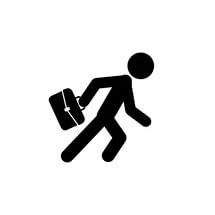 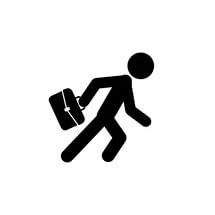 КЕЙС-4
СТРАХОВАНИЕ ИМУЩЕСТВА
КЕЙС-1
СТРАХОВЩИКИ И СТРАХОВАТЕЛИ
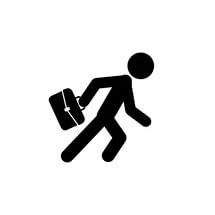 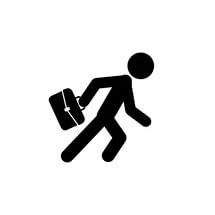 КЕЙС-5
 СЮРВЕЙЕРЫ И АДЖАСТЕРЫ
КЕЙС-2
 ЛИЧНОЕ СТРАХОВАНИЕ
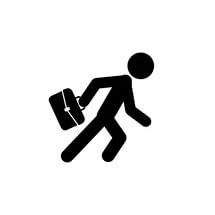 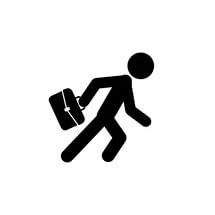 КЕЙС- 3 
ЗАЩИТА ПУТЕШЕСТВЕННИКОВ
КЕЙС-6
ИНВЕСТИЦИИ В БУДУЩЕЕ
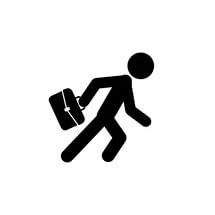 КЕЙС-7
IQ КАПИТАНОВ
Деловая игра «Организация работы зон ШОУРУМ на примере дилерского центра»
Инфографика как образовательный ресурс по темам страхования:
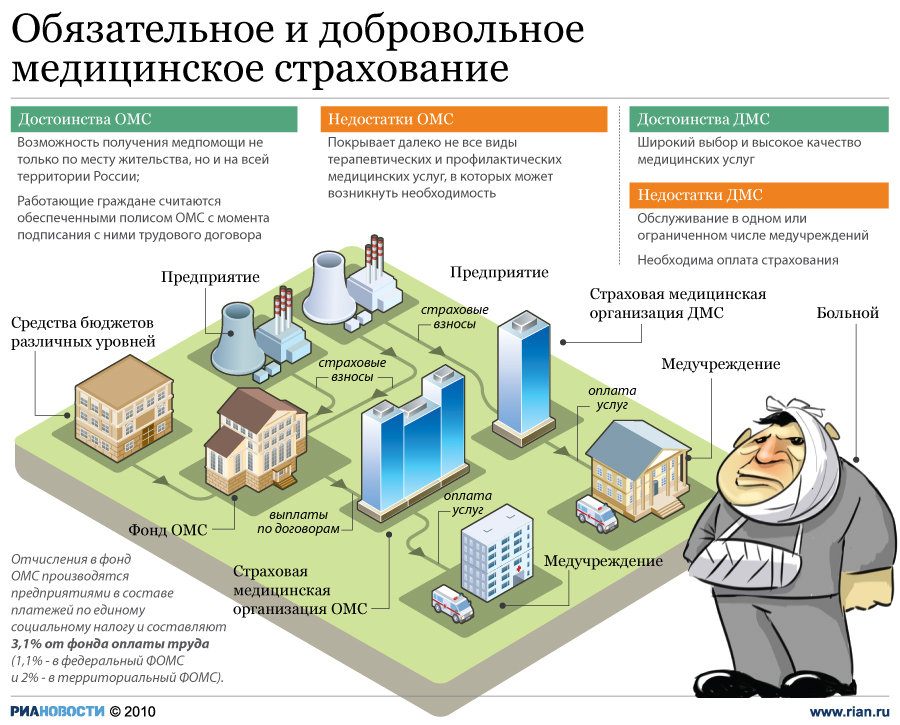 Контрольные средства:
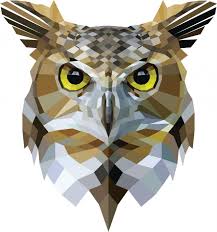 Примеры контрольных средств:
Спасибо за внимание!!